МИНИСТЕРСТВО ОБРАЗОВАНИЯ И НАУКИ РЕСПУБЛИКИ БАШКОРТОСТАН ГОСУДАРСТВЕННОЕ АВТОНОМНОЕ ПРОФЕССИОНАЛЬНОЕ ОБРАЗОВАТЕЛЬНОЕ УЧРЕЖДЕНИЕ УФИМСКИЙ ТОПЛИВНО-ЭНЕРГЕТИЧЕСКИЙ КОЛЛЕДЖ
Специальность 13.02.05
Конденсатные насосыПрезентация по дисциплине “Гидравлика ”
Выполнил студент группы 2Т
Фатхутдинова Милена Марселевна
Руководитель:
Валеева Зульфия Азатовна
Г. Уфа, 2021 г
Содержание
Цели и задачи
Актуальность темы
Определения
Устройство
Общие сведения
Принцип работы
Классификация
Маркировка и характеристики
Эксплуатационные показатели
Подготовка аппарата
Запуск конденсата
Требования к оборудованию
Советы по эксплуатации
Назначение
Достоинства
Заключение
Список литературы 
Ссылки
Цели и задачи:
1. Изучить конденсатные насосы; 
2. Рассмотреть конструкцию и принцип работы конденсатных насосов;
3. Указать преимущество конденсатных насосов.
Актуальность темы
Данная исследовательская работа рассматривает тему “Конденсатные насосы”. 
Эта тема актуальна для моей специальности 13.02.05 «Тепловые электрические станции», так как данные машины используются на тепловых электрических станциях.
Конденсатный насос – это устройство, которое предназначено для перекачивания разных жидкостей, воды, пара, а также откачки выработанного конденсата в процессе работы теплообменных и паровых устройств.
Конденсатные насосы – это аппараты горизонтального типа в электрическом или механическом варианте исполнения, которые служат для принудительной откачки отработанного конденсата из парового и теплообменного оборудования.Конденсатный насос – это насосный агрегат, обеспечивающий подачу воды из конденсатора турбины в деаэратор.Конденсатные насосы откачивают сконденсировавшийся в конденсаторе конденсат, а также воздух, который может проникнуть в конденсатор через не плотности паропровода. Конденсатные насосы предназначаются для откачки конденсата из сборных баков по конденсатопроводам.
Устройство конденсатного насоса
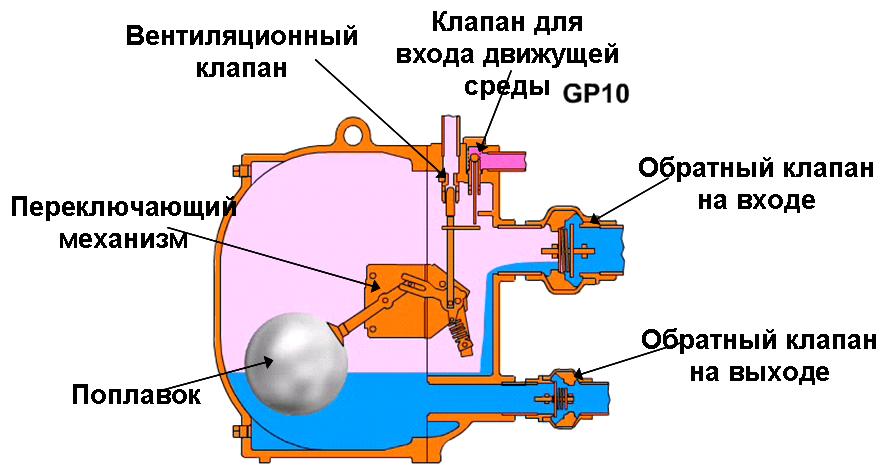 Общие сведения
Конденсатные насосы представляют собой группу энергетических насосов, работающих с минимальным располагаемым кавитационным запасом. Этот запас обусловлен разностью вертикальных отметок уровня свободной поверхности жидкости в конденсаторе и центром тяжести входного отверстия рабочего колеса первой ступени насоса ( геометрический подпор) и потерями во входном тракте насоса.
Конденсатные насосы предназначены для подачи конденсата отработанного пара, конденсата греющего пара из теплообменных аппаратов ТЭС, а также жидкостей, сходных с конденсатом по вязкости и химической активности.
Конденсатные насосы должны надежно работать при наличии начальной или развитой кавитации в зоне рабочего колеса, а в некоторых случаях — и при наличии суперкавитационного обтекания элементов рабочего колеса .
Такие условия работы требуют применения для конденсатных насосов относительно низкой частоты вращения, использования материалов, стойких к кавитационным разрушениям, установки для первой ступени насоса рабочих колес специальной конструкции с высокой всасывающей способностью. В связи с этим конденсатные насосы обладают более низкой экономичностью и более высокой массой  и стоимостью по сравнению с обычными насосами на аналогичные подачи и напоры.
Для обеспечения устойчивой параллельной работы насосы должны иметь стабильную форму напорной характеристики. 
Для расширения диапазона использования насосов допускается подрезка  рабочих колес по наружному диаметру не более чем на 10% номинального. Снижение к. п. д. при этом не должно превышать 3%.
Принцип работы
В начале работы входной и вентиляционный клапаны находятся в открытом положении, а заслонка обратного клапана должна быть закрытой.
заполнение рабочей полости конденсатом регулируется поплавком, который связан непосредственно с переключателем;
при ее полном наполнении поплавок достигает своей максимальной отметки и приводит в действие переключатель;
он в свою очередь заслоняет отверстие вентиляционного, и наоборот открывает отверстие подающего клапана;
созданным давлением закрывается входной клапан и постепенно выталкивается конденсат из выходного;
по мере опускания поплавка движущая заслонка начинает занимать первоначальную позицию.
Этот процесс будет продолжаться до тех пор, пока поплавок не достигнет своей минимальной отметки и все не начнется с начала.
Классификация
Насосы конденсатные производят в нескольких вариантах исполнения, которые отличаются количеством ступеней, секций и вариантом установки:
многоступенчатые (2-ух ступенчатые и 4-ех ступенчатые) горизонтального типа установки;
секционные однокорпусные аппараты горизонтального типа (3-ех и 6-ти ступенчатые);
секционные двухкорпусные вертикального типа установки;
спирального типа 1-но ступенчатые аппараты с колесом 2-ухстороннего входа.
Кроме того, аппараты можно сегментировать по следующим принципам:
направление потока теплоносителей: прямоточное, противоточное и с поперечными токами теплоносителя;
количество изменения возможных направлений движения теплоносителей – одноходовое, двухходовое и т.д.;
конструктивное исполнение: кожухо-трубное, пластинчатое и т.д.
Маркировка и характеристики
Серия КС – это узкоспециализированная категория техники, перекачивающая конденсат из отработанных паров или жидкостей со сходными характеристиками. Они преобразовывают механическую энергию в гидравлическую. Применяются в основном на химических и теплоэнергетических предприятиях.
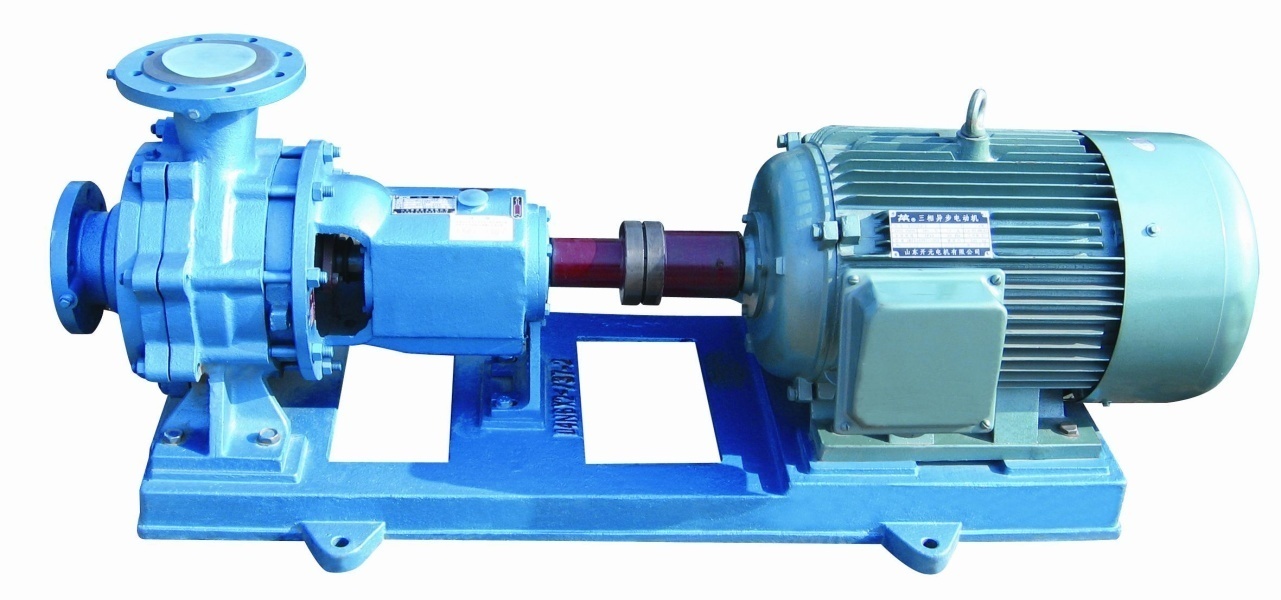 Серия КcВ – это вертикальная, двухкорпусная, секционная, центробежная, двухступенчатая или четырехступенчатая, спиральная техника для тепловых и коммуникационных станций и сетей, которые работают на топливе органического типа.
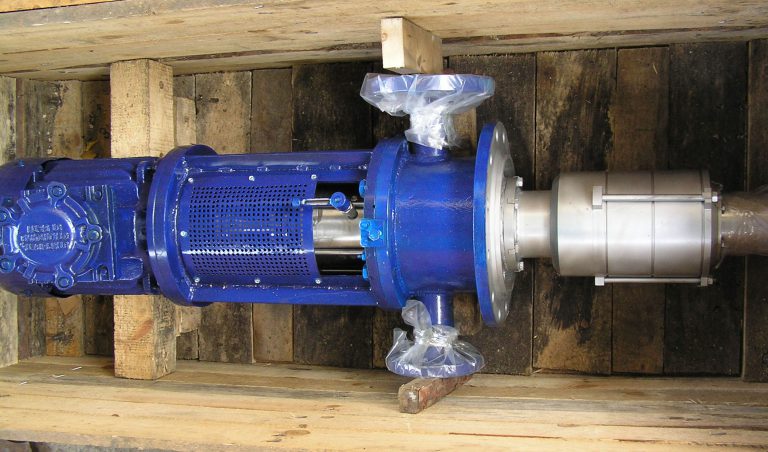 Эксплуатационные показатели
минимальная высота подпора на стороне всасывания;
 крутизна характеристики QH и максимальный напор, развиваемый насосом при нулевой подаче (при работе на закрытую задвижку на стороне нагнетания).
Подготовка к запуску конденсатного аппарата
Осматривают устройство;
В верхнем подшипнике помпы должно быть масло;
Заливают механизм водой при открытых задвижках на входе и выходе;
Закрывают регулирующий клапан;
Напорная задвижка и вентиль рециркуляции должны быть открытыми;
Проверяют охлаждающую воду на подшипниках. По сливу;
Открывают и регулируют подачу обессоленной воды на сальник;
Открывают отсос конденсата из сальника;
Проверяют установку КИП.
Запуск конденсатного механизма
Запуск аппарата производят только после проверки и подготовки к работе:
Включают электродвигатель на ЦТЩ;
После запуска прослушивают насос, чтобы убедиться в нормальной работе, проверяют показания КИП;
Запрещается оставлять работающим аппарат при закрытой напорной задвижке дольше 2 минут.
Требования к оборудованию
Обеспечение надеждой и стабильной работы при частичной кавитации в насосе. Все составляющие устройства обеспечивают работу не менее 10 000 часов. Допустима замена изнашивающихся компонентов;
Не должно быть подсоса воздуха;
Вибрация не должна превышать 0,05 мм при высоких частотах и 0,08 мм при низких;
Устройства с подачей 200 куб.м/час обязательно оборудуются датчиками и приборами автоконтроля и защиты;
Должна обеспечиваться надежная работа конденсатного насоса при подключении в сеть;
Все элементы и детали, контактирующие с жидкостью, должны быть герметичными и не подвергаться образованию коррозии.
Советы по эксплуатации
Периодически проверяется герметичность контактов;
Проверяется корректность показаний датчиков и других элементов КИП;
Визуальный осмотр оборудования на предмет повреждений;
Требуется следить за уровнем и качеством масла. Оно не должно вытекать;
Допустима температура подшипников не более 65°С;
Герметичность участка, где заливается вода в сальники. В процессе работы их подтягивать нельзя;
При обнаружении повреждений элементы заменяются.
Назначение
Теплоэнергетические организации;
Паровые конструкции электростанций;
Котельные;
Отвод конденсата из турбин и нагревателей на АЭС;
Работа на объектах с высоким риском возникновения пожаров и взрывов;
Использование в бытовых условиях в качестве бойлерных установок.
Достоинства
надежная, экономичная, стабильная и долговечная работа насосных агрегатов при наличии частичной кавитации;
 обеспечение надежной параллельной работы на общую сеть;
отсутствие подсоса воздуха и заражение кислородом конденсата через работающий и неработающий резервный агрегат;
 обеспечение быстрого автоматического запуска насосного агрегата из резерва;
 устойчивая работа в широком диапазоне изменения подачи, при изменениях вакуума в конденсаторе или давления в корпусах теплообменных аппаратов;
обеспечение перегрузки сверх номинальной производительности в переходных режимах.
Заключение
В данной исследовательской работе были рассмотрены  конструкции и принципы работы конденсатных насосов, их преимущества. Эту работу возможно использовать в курсовых и дипломных проектах.
Список литературы
Байбаков О.В., Зевгофер О.И. Гидравлика и насосы. М. - Л.: Госэнергоиздат, 2014.
ГОСТ 6134-71-М. Насосы динамические. Методы испытаний.
Клямкин С.Л. Тепловые испытания паротурбинных установок электростанций. – М. – Л.: Госэнергоиздат, 2014.
Малюшенко В.В., Михайлов А.К. Насосное оборудование тепловых электростанций. 2-е изд. – М.: Энергия, 2014.
Малюшенко В.В., Михайлов А.К. Энергетические насосы. Справочное пособие. – М.: Энергоиздат, 2015.
Мурин Г.А. Теплотехнические измерения. 5-е изд. – М.: Энергия, 2014.
Насосы. Справочное пособие. Пер. с нем. – М.: Машиностроение, 2014.
Перечень единиц физических величин, устанавливаемых СТ СЭВ 1052-78 и подлежащих применению на энергопредприятиях системы Минэнерго СССР. – М.: СПО Союзтехэнерго, 2015.
Правила 28-64. Измерение расхода жидкостей, газов и паров стандартными диафрагмами и соплами. - М.: Изд-во стандартов, 2014.
Ссылки
https://www.nektonnasos.ru/article/promyshlennye/predpriyatia/kondensatnyj-nasos/
https://nasosovnet.ru/himicheskie/nasos-kondensatnyj.html
https://ros-tile.ru/nasosnoe-oborudovanie/kondensatnye-nasosy-osobennosti-ust